Бюллетеньоб исполненииконсолидированного бюджетаМиорского района
За 9 месяцев
2024 года
Состав местных бюджетов Миорского района
Структура собственных доходов консолидированного бюджета Миорского района в разрезе бюджетов за 9 месяцев 2024 года
процент
Структура собственных доходов бюджета Миорского районаза 9 месяцев 2024 года
Состав доходов местных бюджетов Миорского района за 9 месяцев 2024 г.
проценты
Бюджет района за 9 месяцев 2024 года выполнен по собственным доходам на 102,55 % к уточненному плану (уточненный план на отчетный период –23 210 074,00 рубля, исполнение – 23 800 889,86 рубля).
Кроме того, безвозмездные поступления составили 23 291 683,91 рубля, при уточненном плане на девять месяцев – 25 611 251,00 рубля, или 98,75 % к уточненному плану.
        Расходы консолидированного бюджета района за 9 месяцев текущего года профинансированы в сумме 46 873 069,45 рубля или 94,90 % к уточненному плану на отчетный период. В объеме расходов бюджета района средства, предусмотренные на  текущие расходы, составляют  45 569 257,57 рубля или 97,22 процента всех расходов, из них расходы на выплату заработной платы с начислениями на нее, трансфертов населению, расчеты за лекарственные средства, продукты питания, коммунальные услуги, субсидирование жилищно-коммунальных услуг населению, расчеты за топливо, отпускаемое населению,  обслуживание долга – 38 571 096,77 рубля или 82,29 процента. Расходы капитального характера профинансированы в сумме 1 303 811,88 рубля или 2,78 процента всех расходов.
Состав расходов консолидированного бюджета по функциональной классификации за 9 месяцев 2024 г.
Образование
15830,2 тыс.рублей
Социальная политика
2780,4 тыс.рублей
Здравоохранение
11731,6 тыс.рублей
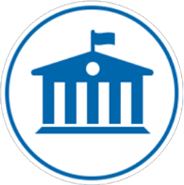 Государственные органы общего назначения
3895,9 тыс.рублей
Национальная экономика и охрана окружающей среды
3265,1 тыс.рублей
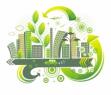 Обслуживание долга органов местного управления и самоуправления
657,6 тыс.рублей
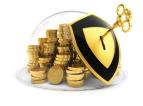 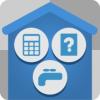 Жилищно-коммунальные услуги, жилищное строительство
4498,3 тыс.рублей
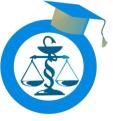 Национальная оборона
16,2 тыс.рублей
Физическая культура, спорт, культура и средства массовой информации
2637,3 тыс.рублей
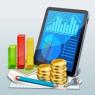 Другая общегосударственная деятельность
1560,4 тыс.рублей
Экономическая классификация консолидированного бюджета за 9 месяцев 2024 г.